Seminar 8 – Servindo Talento Espiritual e Serviço
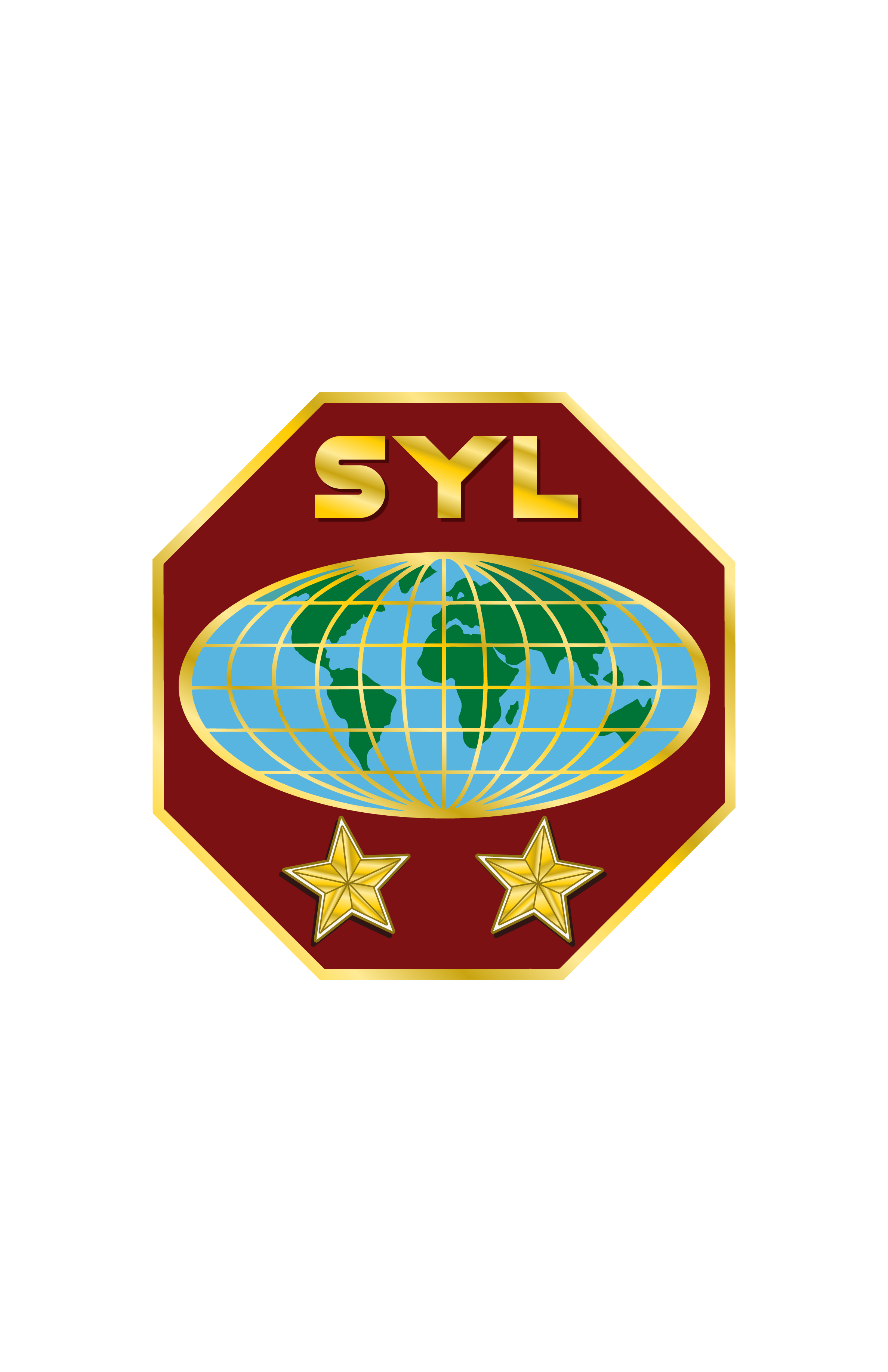 INTRODUÇÃO

O Senhor tem um dom especial para cada jovem. Como esses dons podem ser expressos na igreja local. Que oportunidades estão disponíveis para cada presente? Quem são as pessoas-chave na jornada? Qual é o papel da família nuclear e da família da igreja? Como esses dons podem ser usados ​​para incentivar o máximo envolvimento dos jovens? Por que os dons dos jovens devem ser reconhecidos e aceitos?
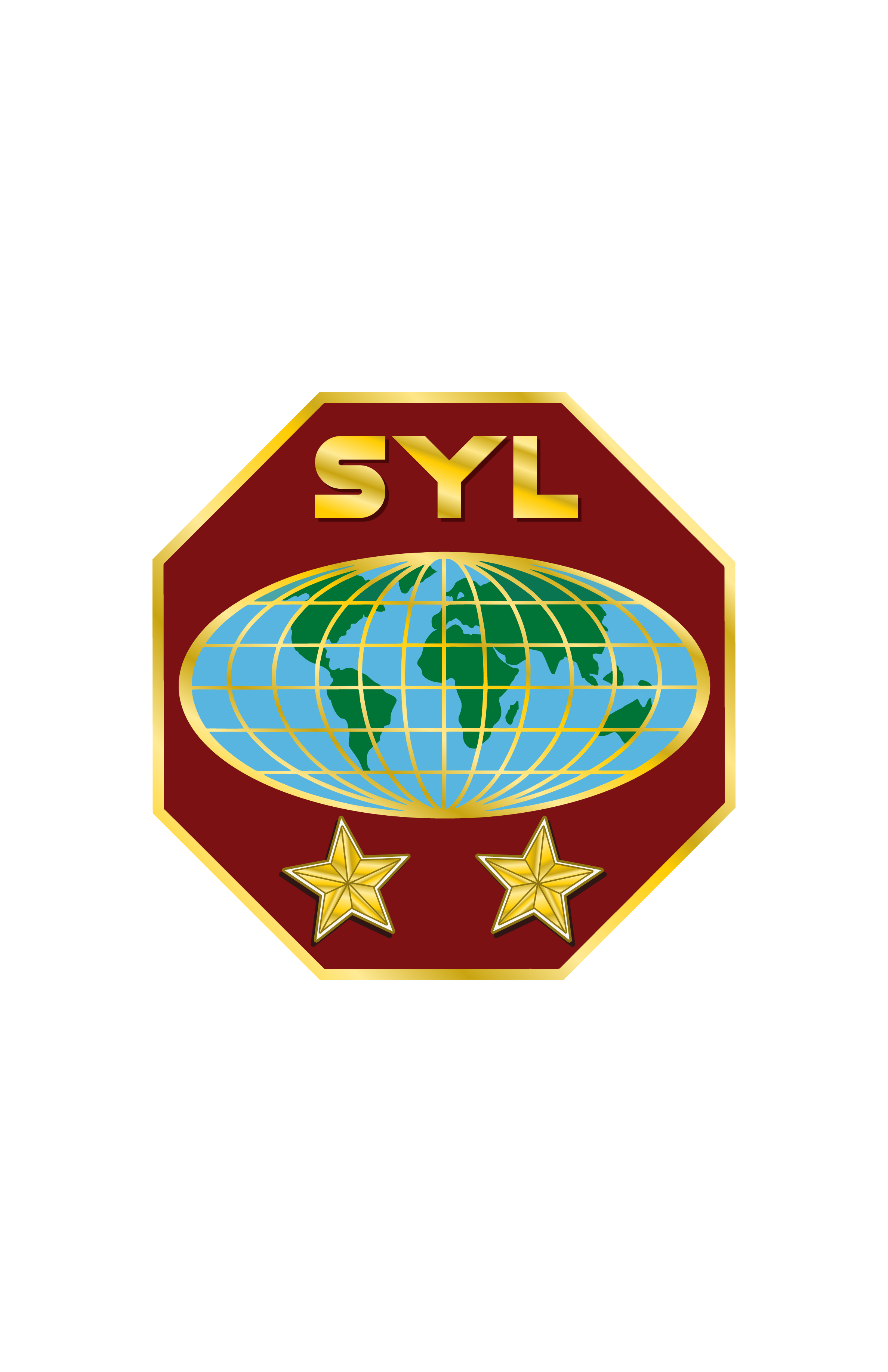 OBJETIVOS DO SEMINÁRIO  

Desenvolver uma apreciação pelos Dons Espirituais no Ministério Jovem
Estabelecer uma base teológica para os Dons Espirituais
Demonstrar a relevância de identificar e utilizar os Dons Espirituais em jovens adultos e adolescentes
Entender como realizar um Inventário de Dons Espirituais
Aprender a reconhecer e afirmar os dons espirituais e usá-los na edificação da igreja de Deus na terra.
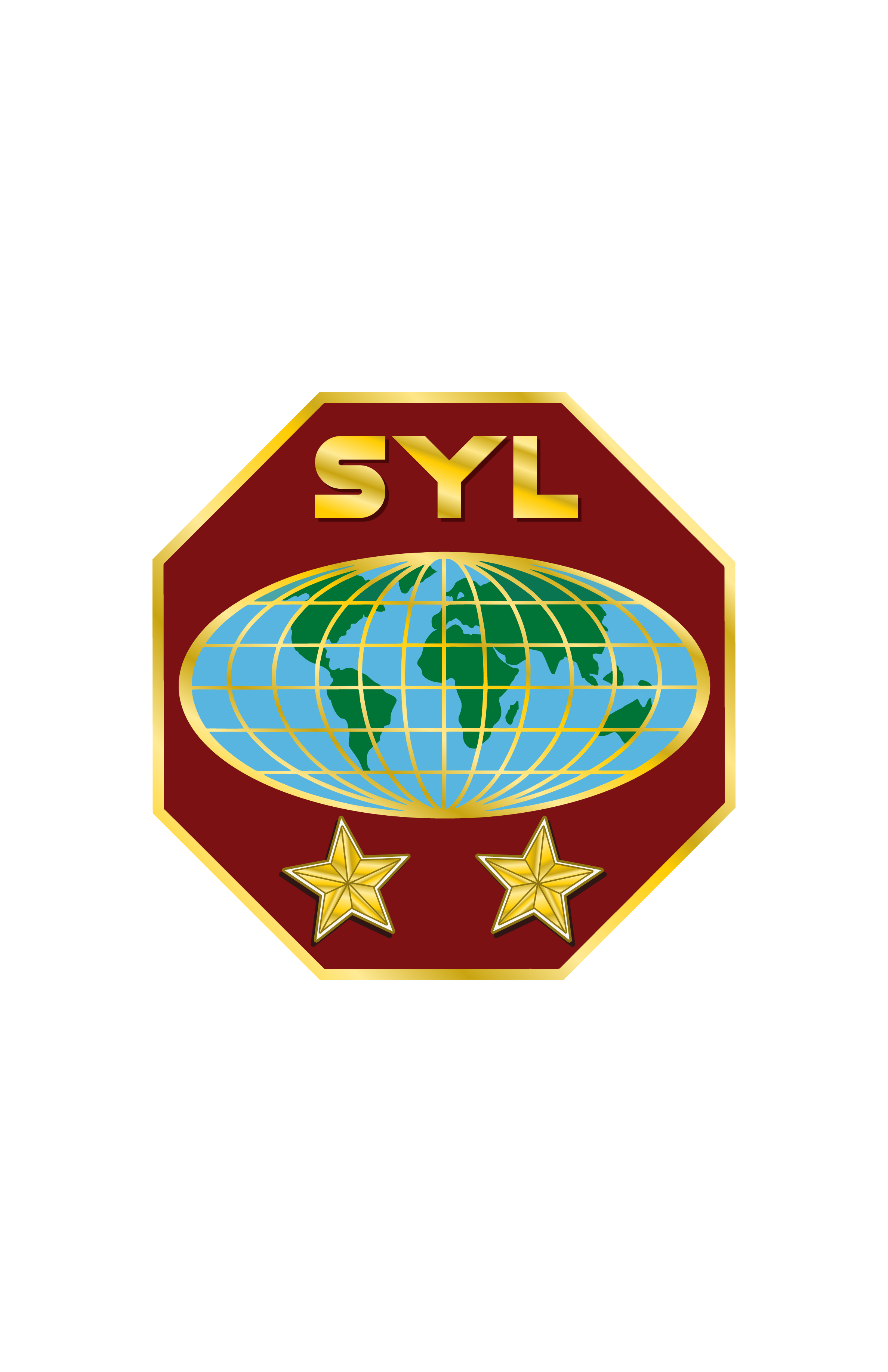 DONS ESPIRITUAIS NO MINISTÉRIO  

A PromessaJesus fez uma promessa de enviar o Consolador, a quem Ele identificou como o Espírito Santo.
O Espírito Santo é funcional e operacional na vida diária de todos.
Um papel do Espírito Santo é dar dons aos filhos de Deus.
Todos os dons são dados para edificar a igreja de Deus e equipar cada discípulo para o serviço.
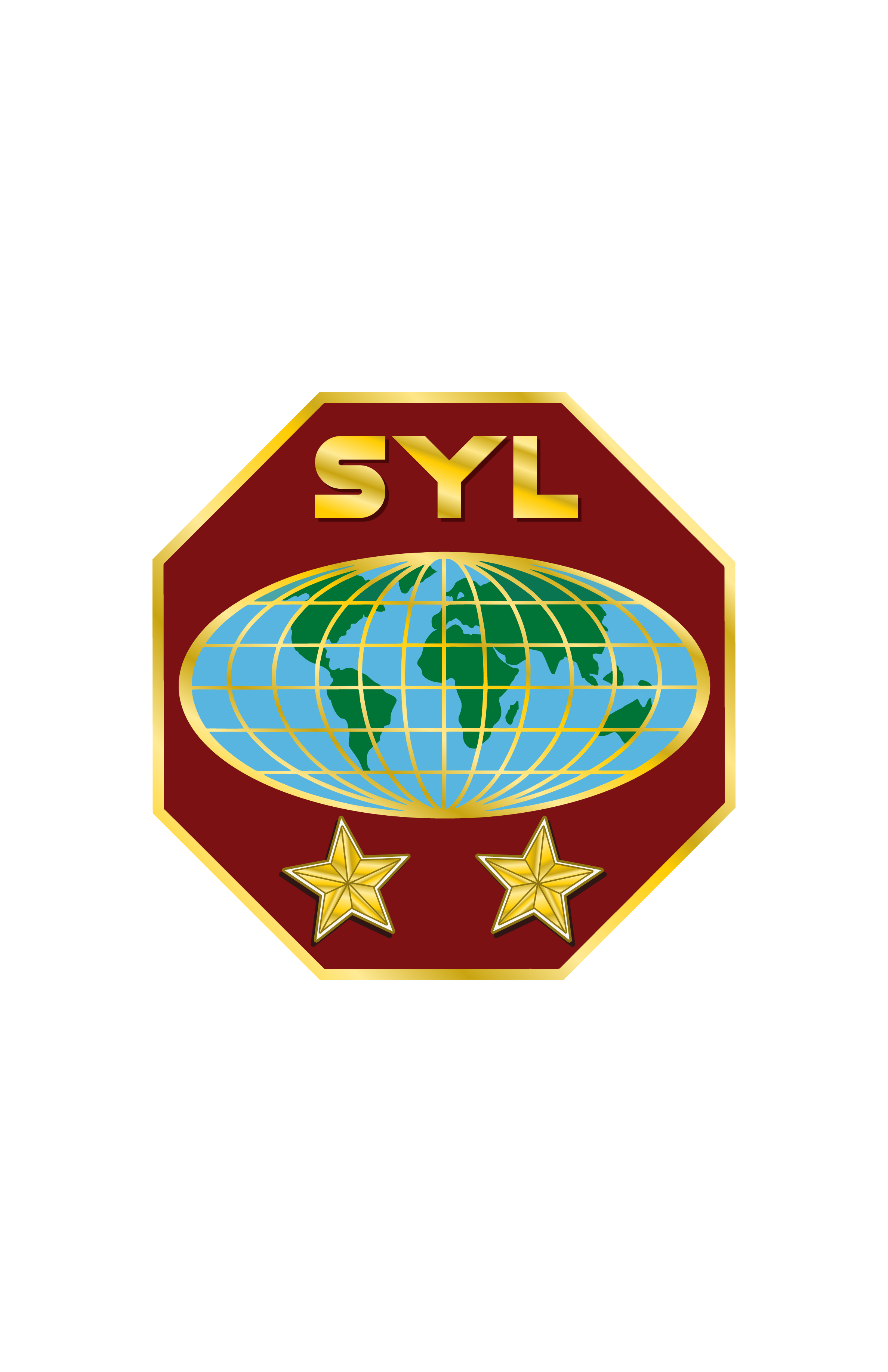 A profecia  
O profeta Joel previu uma manifestação sem precedentes do Espírito Santo nos últimos dias. (Joel 2: 28, 29).
Talentos, dons e habilidades sem precedentes serão demonstrados naqueles que são tão dotados por Deus.
Os jovens terão visões e revelações aprimoradas do propósito de Deus para suas vidas.
Isso será afirmado e endossado através da sabedoria dada aos cristãos mais velhos em sonhos.
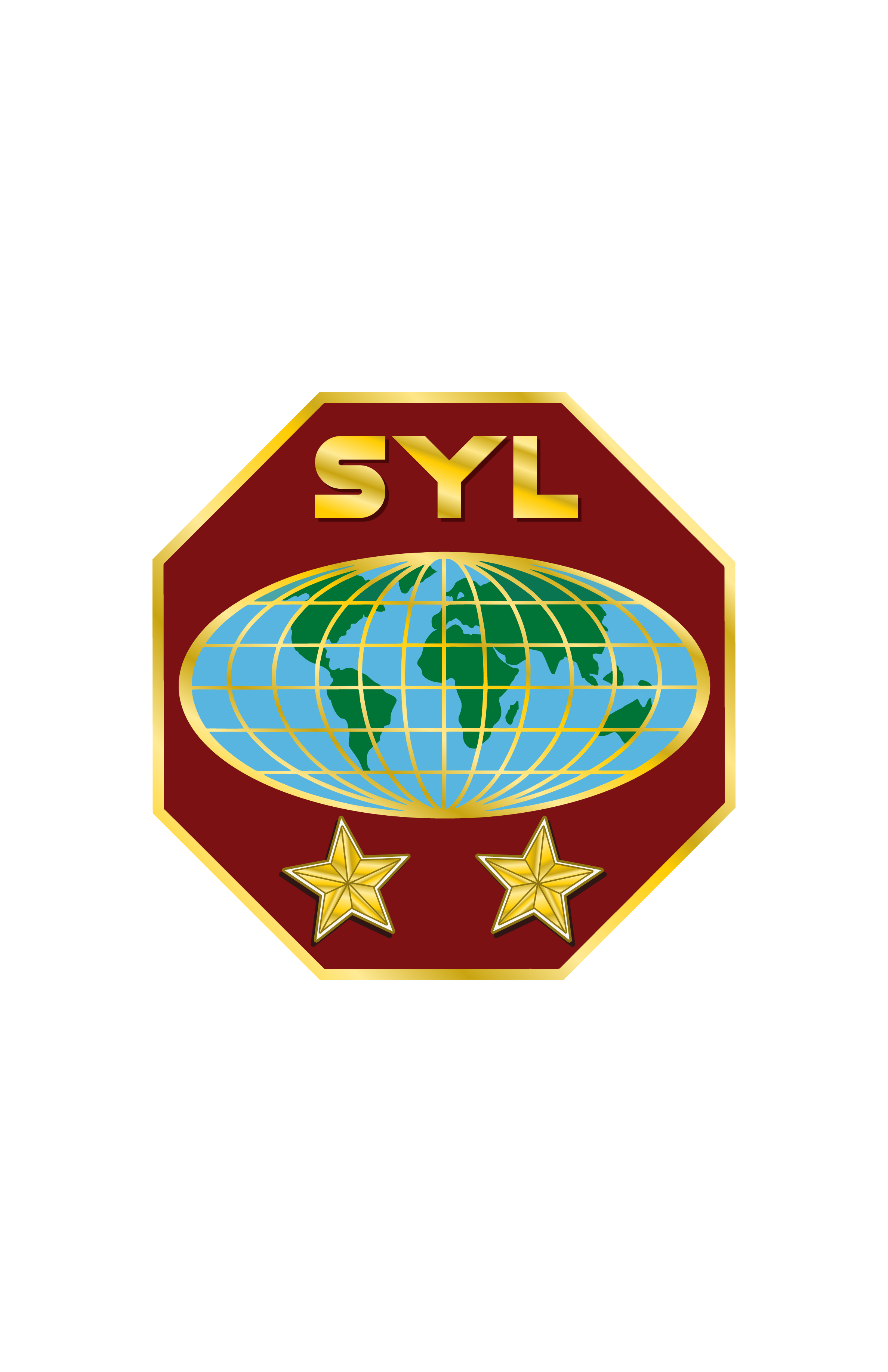 O cumprimento  

Deus nunca pretende que todos os dons espirituais residam em qualquer indivíduo.
Todos os dons, incluindo os dons de fé e graça, são dados à humanidade pelo Espírito Santo de Deus. É nosso privilégio recebê-los e usá-los para os propósitos que Deus planeou.
Como discípulos cristãos, todos os jovens adventistas podem ter certeza de que esse dom está prontamente disponível para eles.
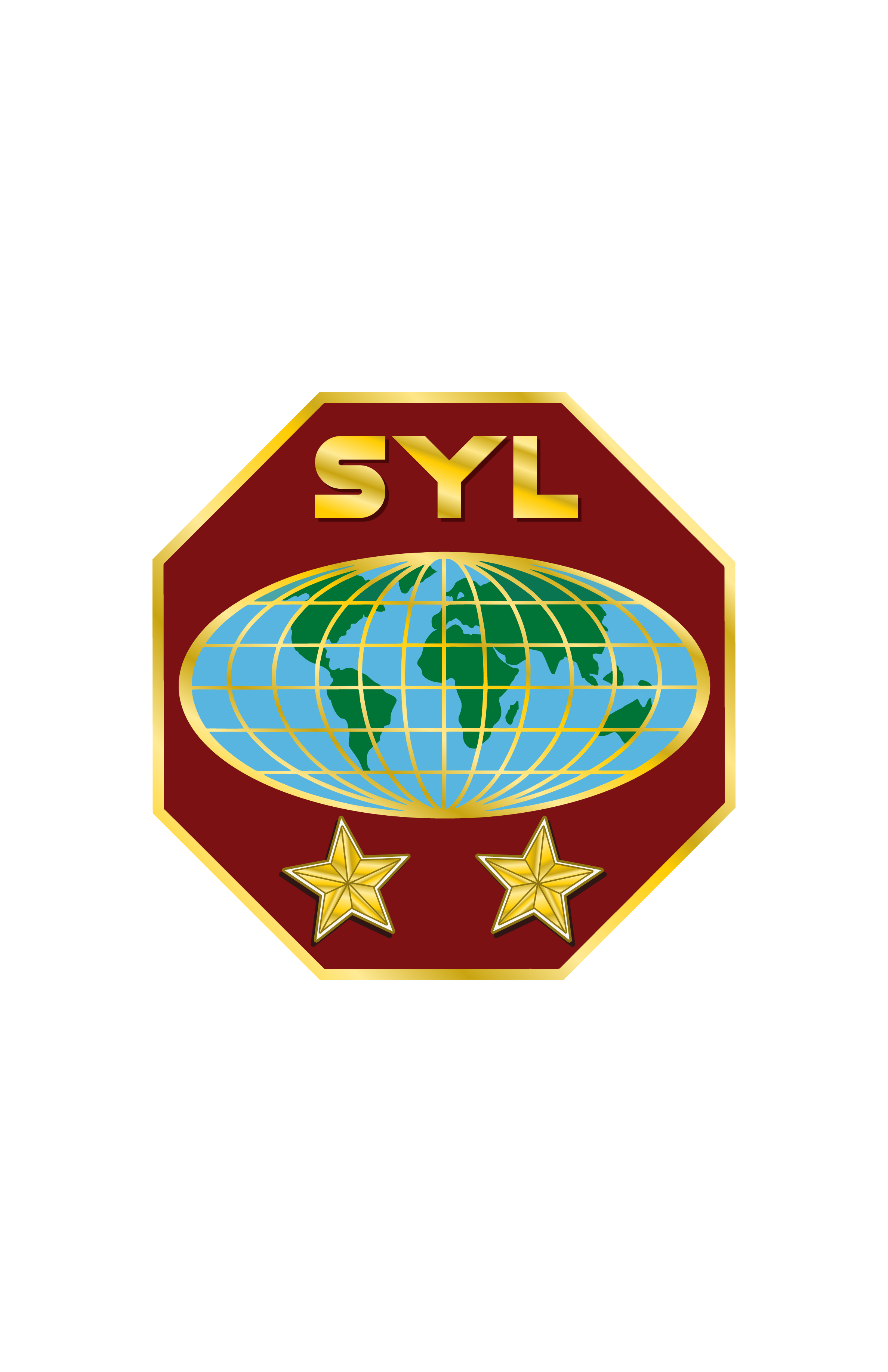 Explore

Liste cinco dons que o espírito de Deus deu à igreja
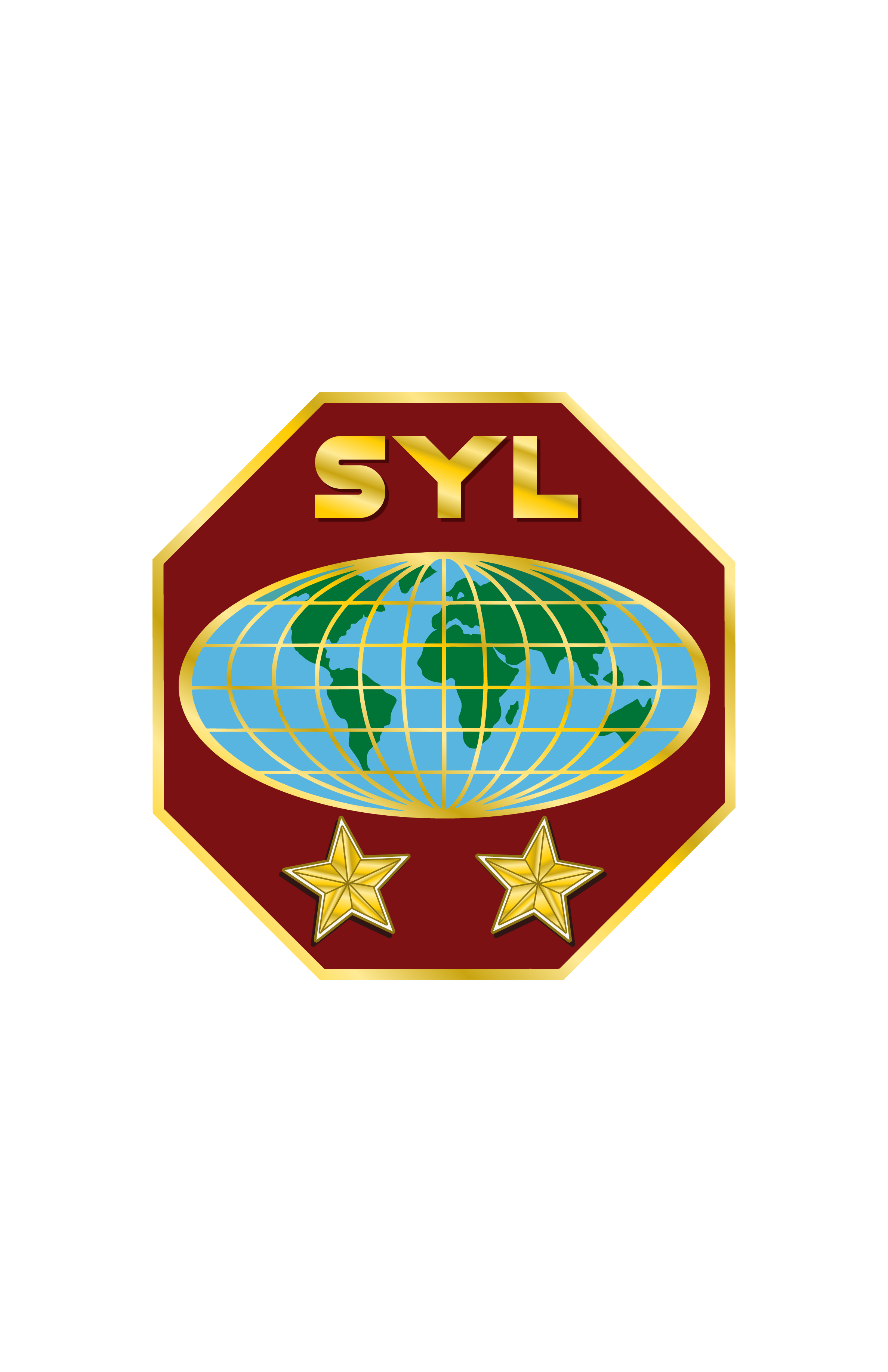 OS DONS DEMONSTRADOS NA HISTÓRIA BÍBLICA  

Você consegue identificar o dom ou talento específico nesses personagens da Bíblia?
Sansão
Salomão
Oséias
Rute
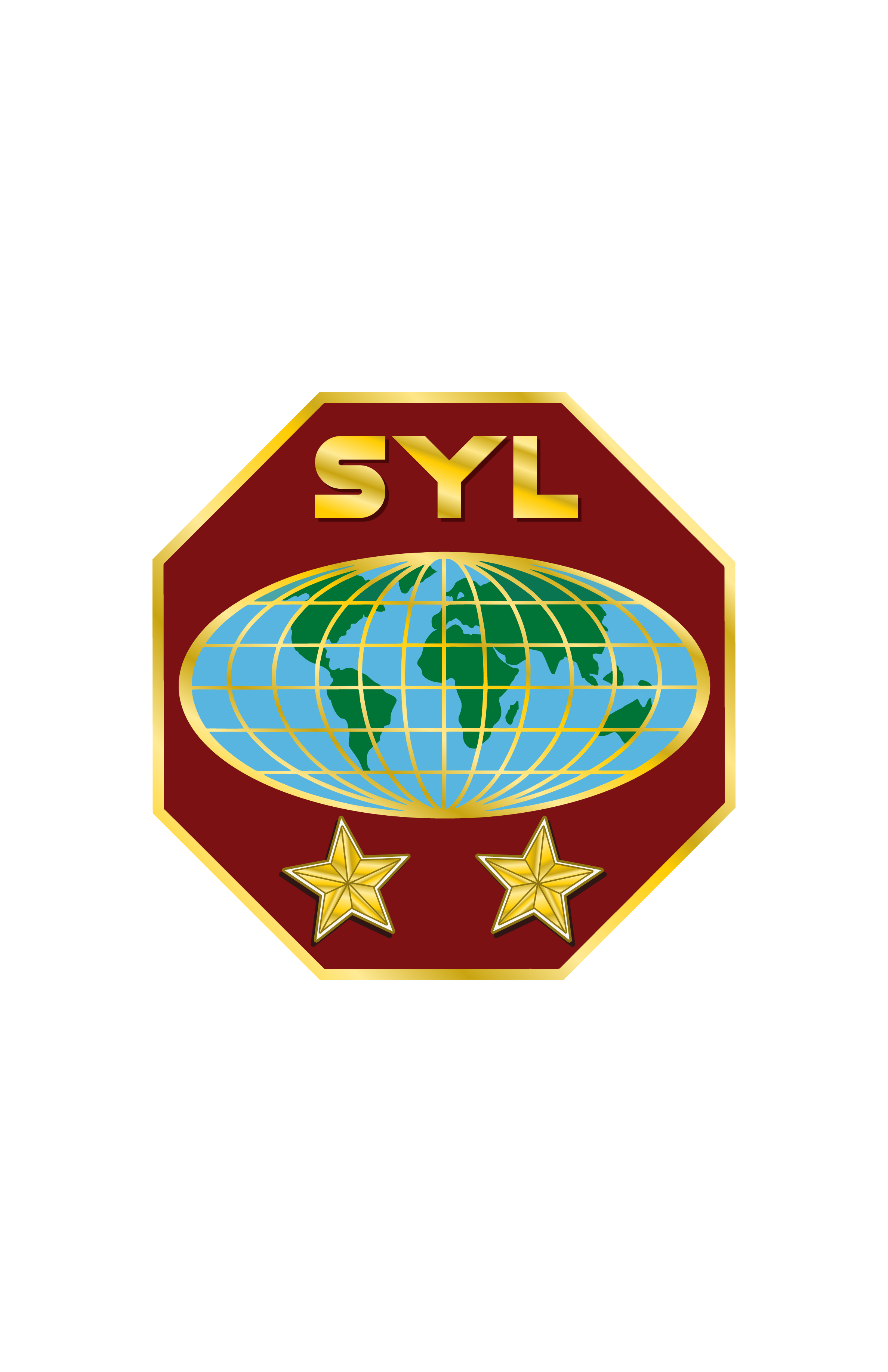 DONS ESPIRITUAIS HOJE
Homens e mulheres fiéis em todas as épocas compreenderam os benefícios de viver pelo Espírito Santo.
Uma das grandes vantagens dos líderes de jovens é inspirar e motivar os jovens a desenvolver seus dons e talentos dados por Deus.
Os líderes juvenis têm uma vantagem VIP e podem ajudar a identificar e incentivar esses dons.
Muitos talentos permanecem inutilizados e adormecidos simplesmente porque nunca foram identificados ou incentivados.
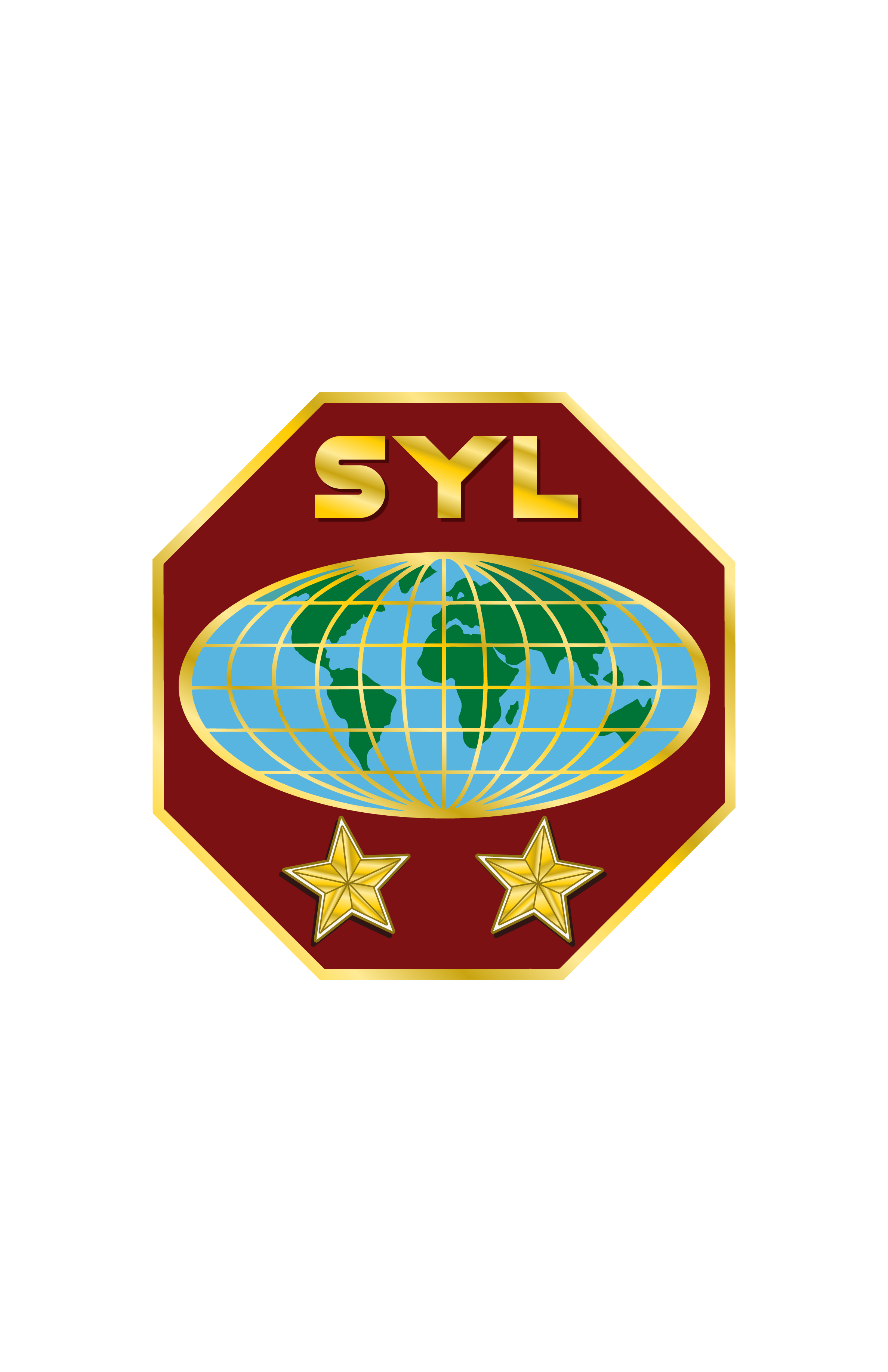 DONS ESPIRITUAIS HOJE
Um líder de jovens perspicaz e observador envolverá os jovens no desenvolvimento desses dons.
Este deve ser um processo deliberado e intencional. As etapas a seguir não são lineares; são circulares.
Depois de passar pelas etapas de um a cinco, você volta ao um para começar de novo.
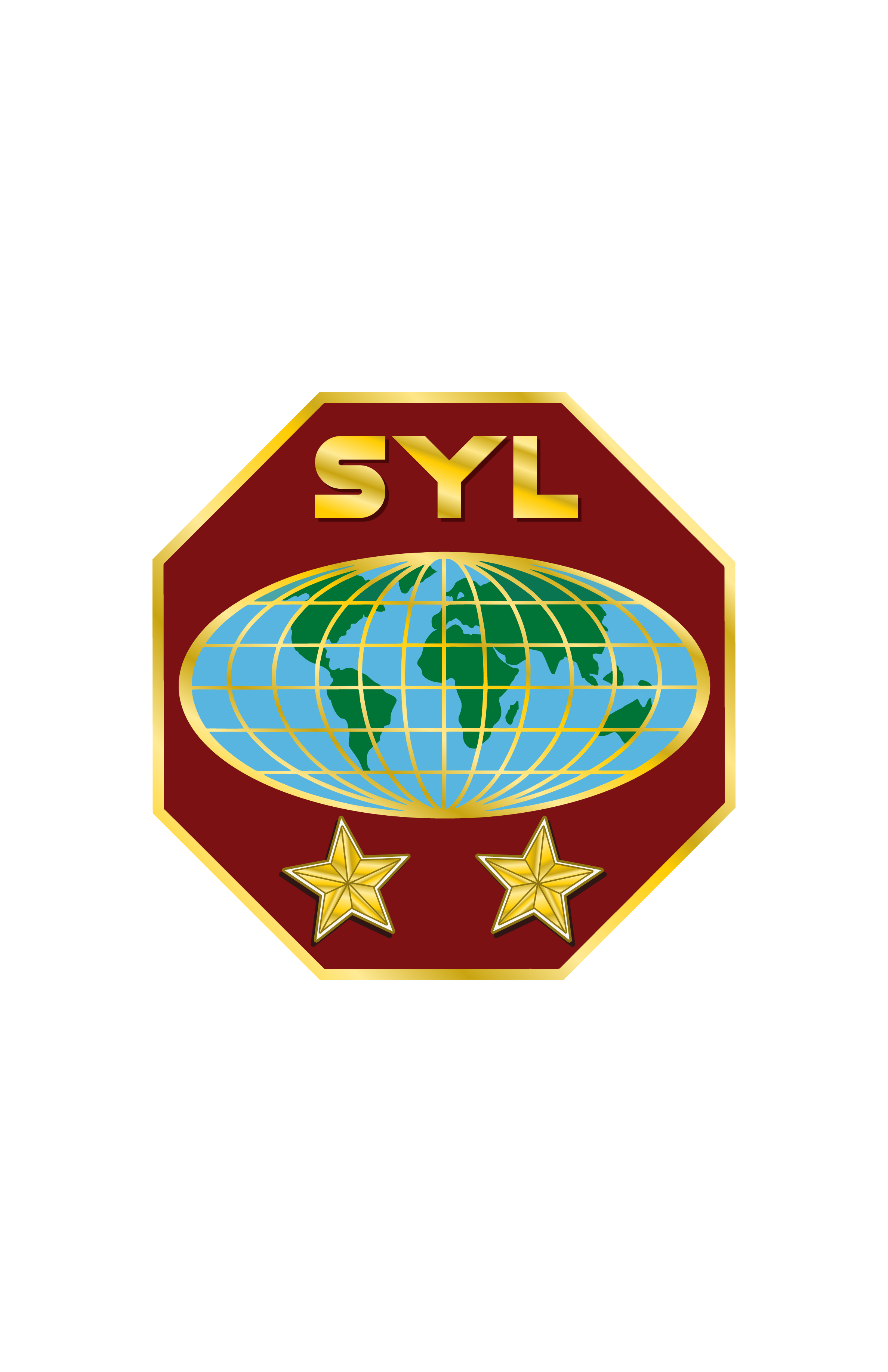 DONS ESPIRITUAIS HOJE
Primeiro Passo: Faça um Inventário dos Dons Espirituais  
Você encontrará o link para o Inventário de Dons Espirituais do Ministério Jovem Adventista no final deste seminário
Seria útil estar familiarizado com as categorias gerais de dons dados na Bíblia.
Também deve ser entendido que as listas em Romanos, 1 Coríntios e Efésios não são exaustivas.
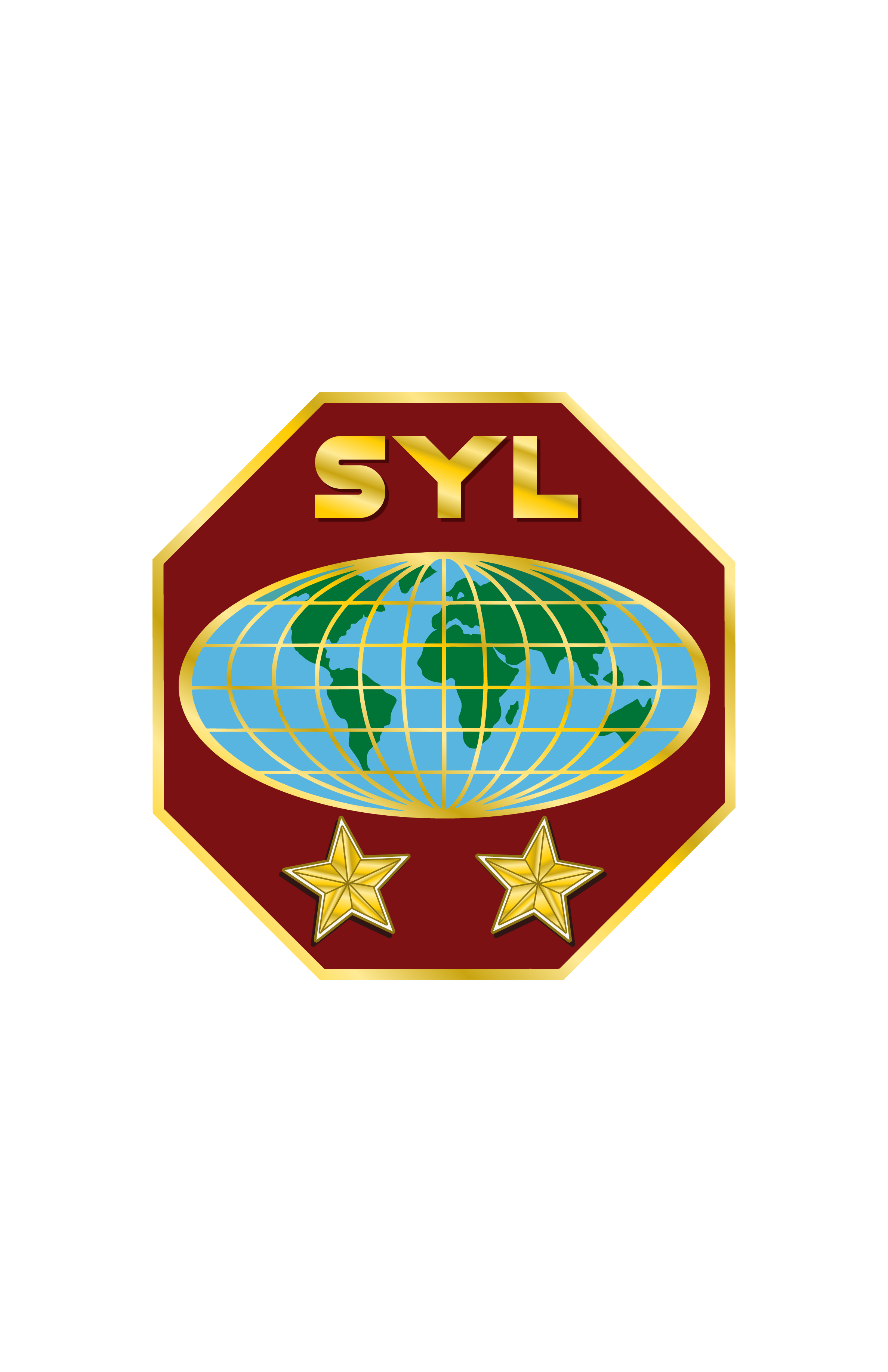 DONS ESPIRITUAIS HOJE
Passo Dois: Identificar os dons e habilidades dos jovens  
Você e seus jovens apreciarão a exploração e o estudo dos dons espirituais. Uma coisa importante que você verá acontecer é eles encorajando e afirmando um ao outro. Alguém vai pensar timidamente que não tem um dom, mas o inventário mostra que tem. Um amigo, ou vários, entram na conversa... Ah, sim, você faz! Lembra daquela vez em que você...? Claro, você os ajudará a entender que um dos passos importantes para discernir um dom é que ele é afirmado por outros quando é exercido.
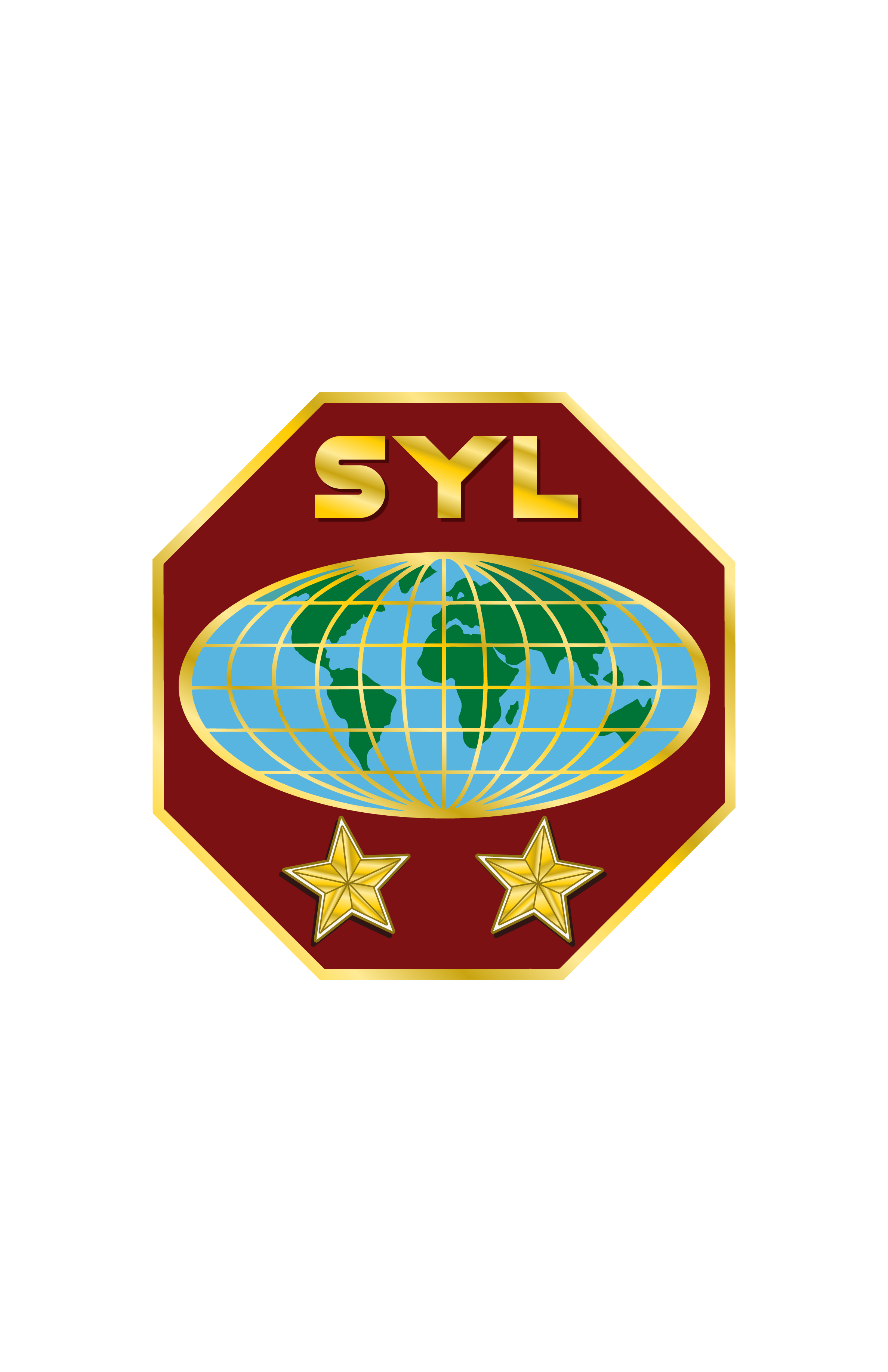 DONS ESPIRITUAIS HOJE
Terceiro Passo: Incentive esses dons e talentos  
Não importa o quanto os jovens encorajem uns aos outros, será sua tarefa como líder ser o líder de torcida.
Você não quer dar a impressão de que o jovem recebe algum crédito por qualquer presente que Deus concedeu, como se eles fossem de alguma forma especiais acima dos outros e “merecessem” esse presente de alguma forma. Mas você certamente quer afirmar e encorajar.
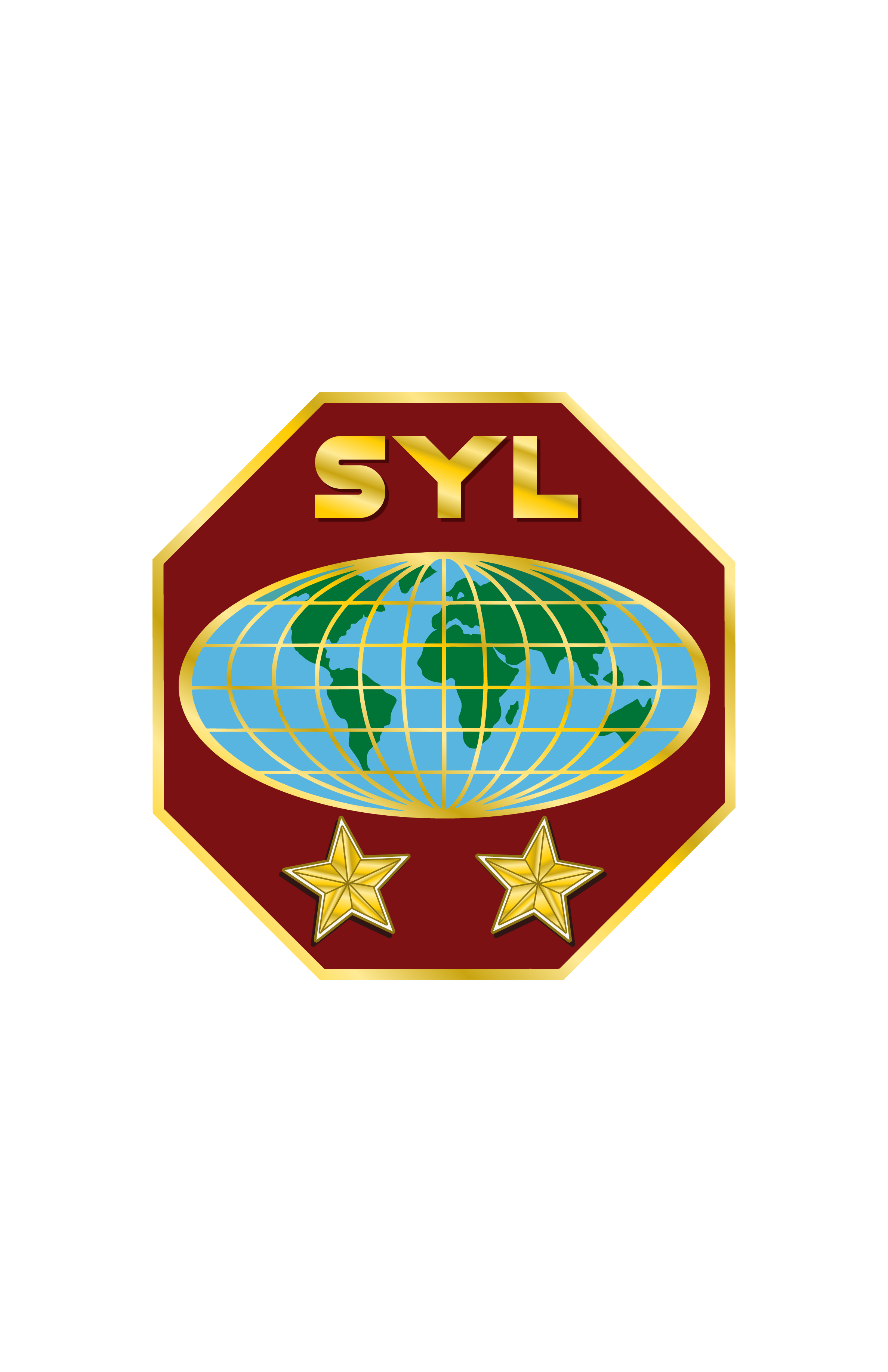 DONS ESPIRITUAIS HOJE
Passo Quatro: Envolver ou utilizar esses dons e talentos no ministério  
É quando você cria os planos sobre os quais falamos em outros pontos deste seminário e mobiliza seu jovem “exército” energético para Jesus. Grandes coisas acontecerão, e então vocês se reunirão, avaliarão, anotarão as mudanças que desejam fazer da próxima vez e, sim, consolarão uns aos outros pelos erros cometidos e encorajarão uns aos outros a tentar novamente, com as mãos nas de Deus.
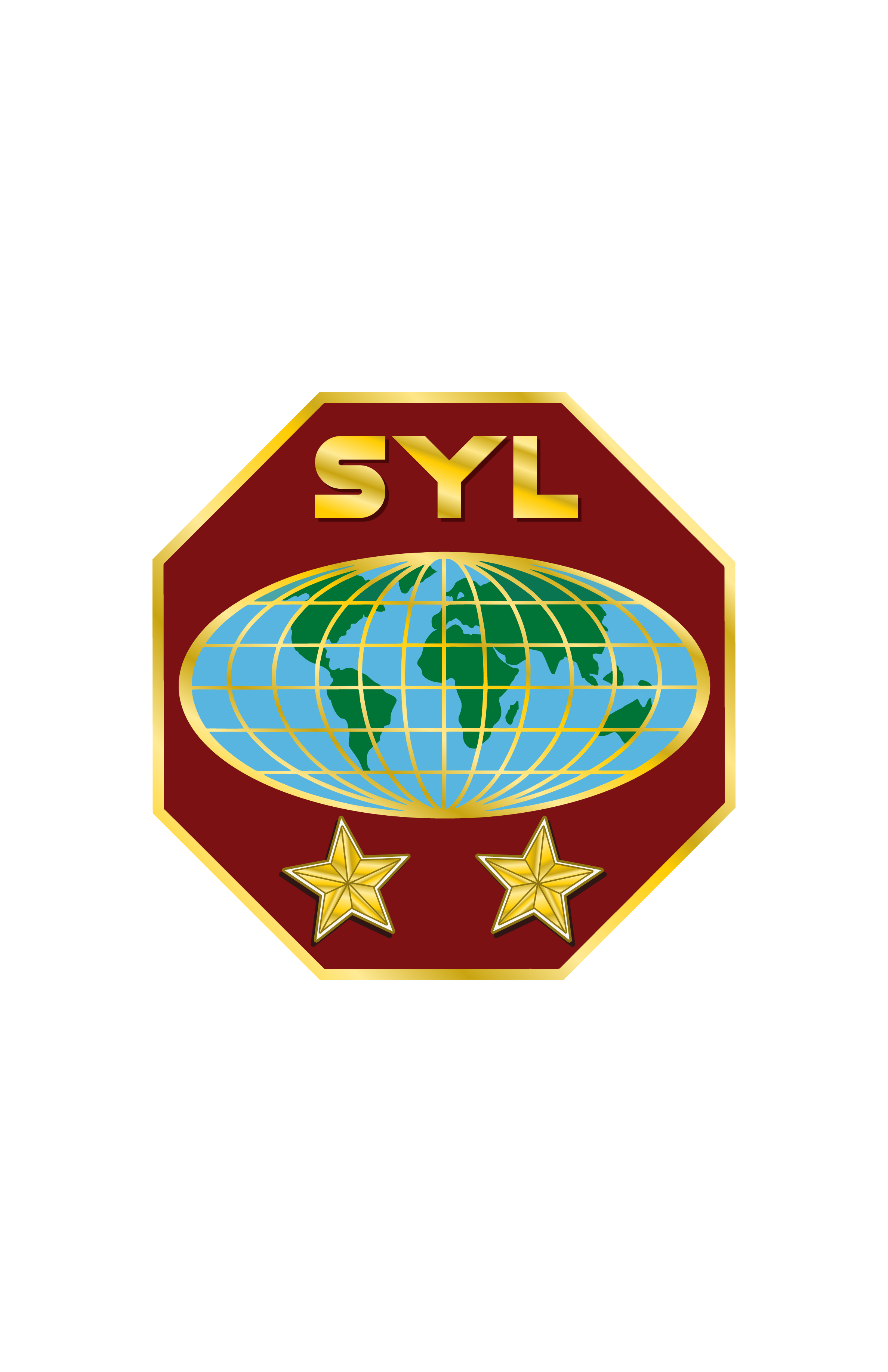 DONS ESPIRITUAIS HOJE
Passo Cinco: Afirme esses dons constantemente  
Como líder de jovens, você mesmo sabe como é fácil ficar desanimado, ou simplesmente se afastar e esquecer seu chamado no meio da vida e suas tensões. Para os jovens, isso é ainda mais verdadeiro.
O encorajamento constante e mútuo ajudará muito a todos vocês a seguir em frente na jornada em que Deus os está conduzindo, para se tornarem discípulos totalmente comprometidos de Jesus.
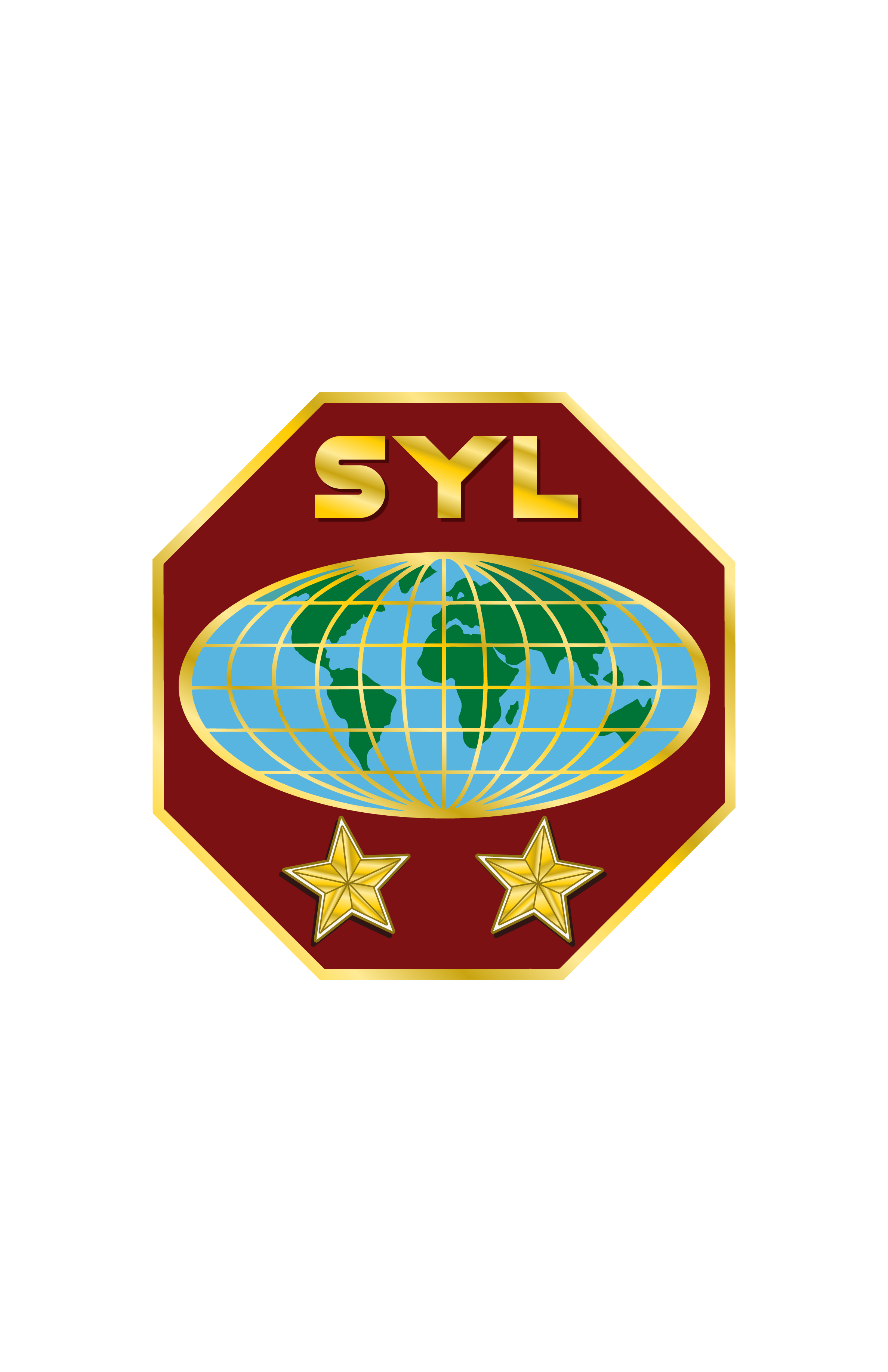 Explore
Liste pelo menos cinco (5) dons ou talentos que você identificou nos jovens de sua congregação local.
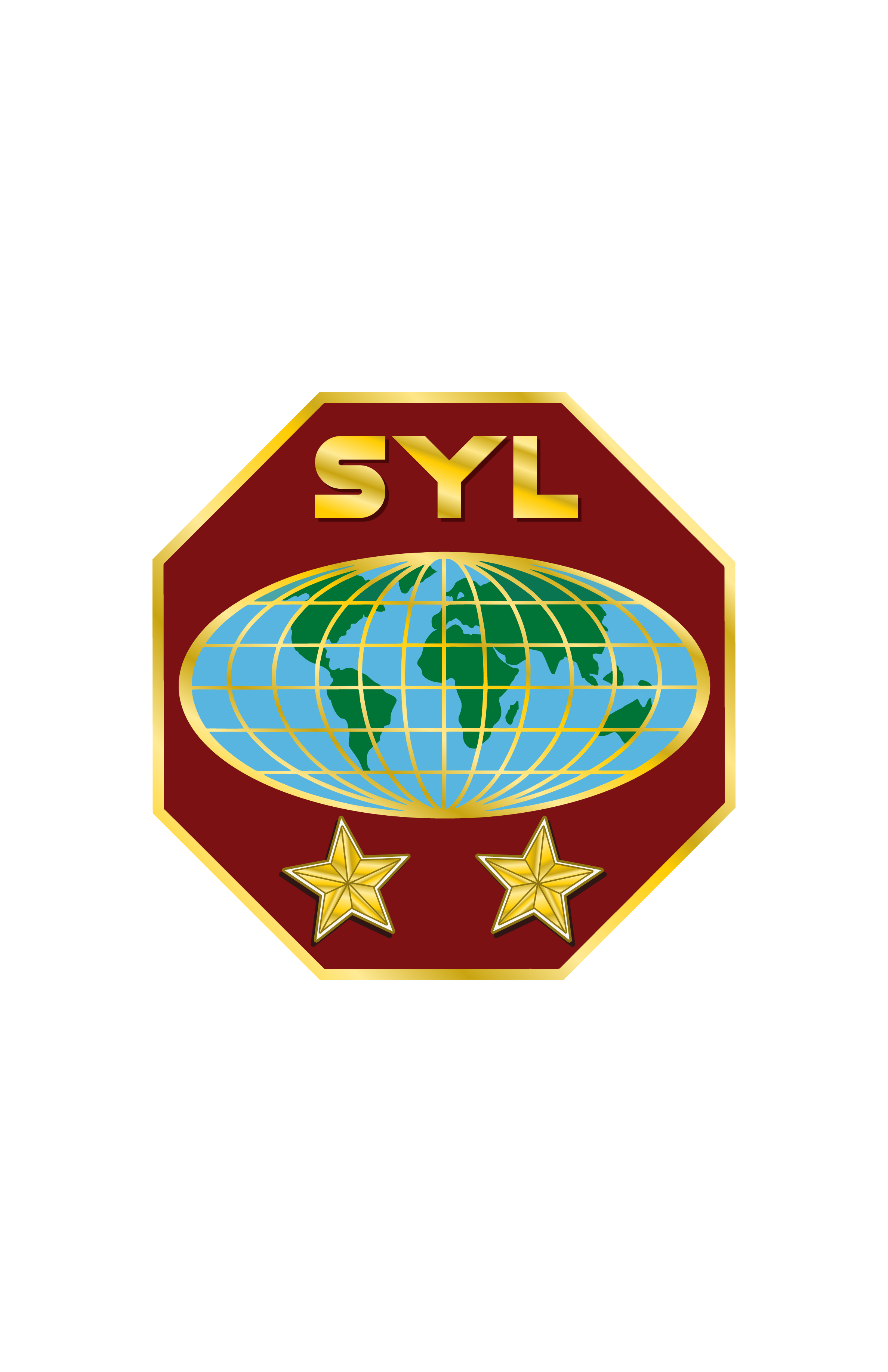 CONCLUSÃO
Todos os cristãos têm acesso pleno e completo ao Espírito Santo em todos os momentos e são beneficiários dos dons que Ele concede.
É privilégio de todo jovem receber um ou mais desses dons.
Os líderes  têm o privilégio e a oportunidade única de incentivar os jovens a identificar e desenvolver seus dons espirituais.
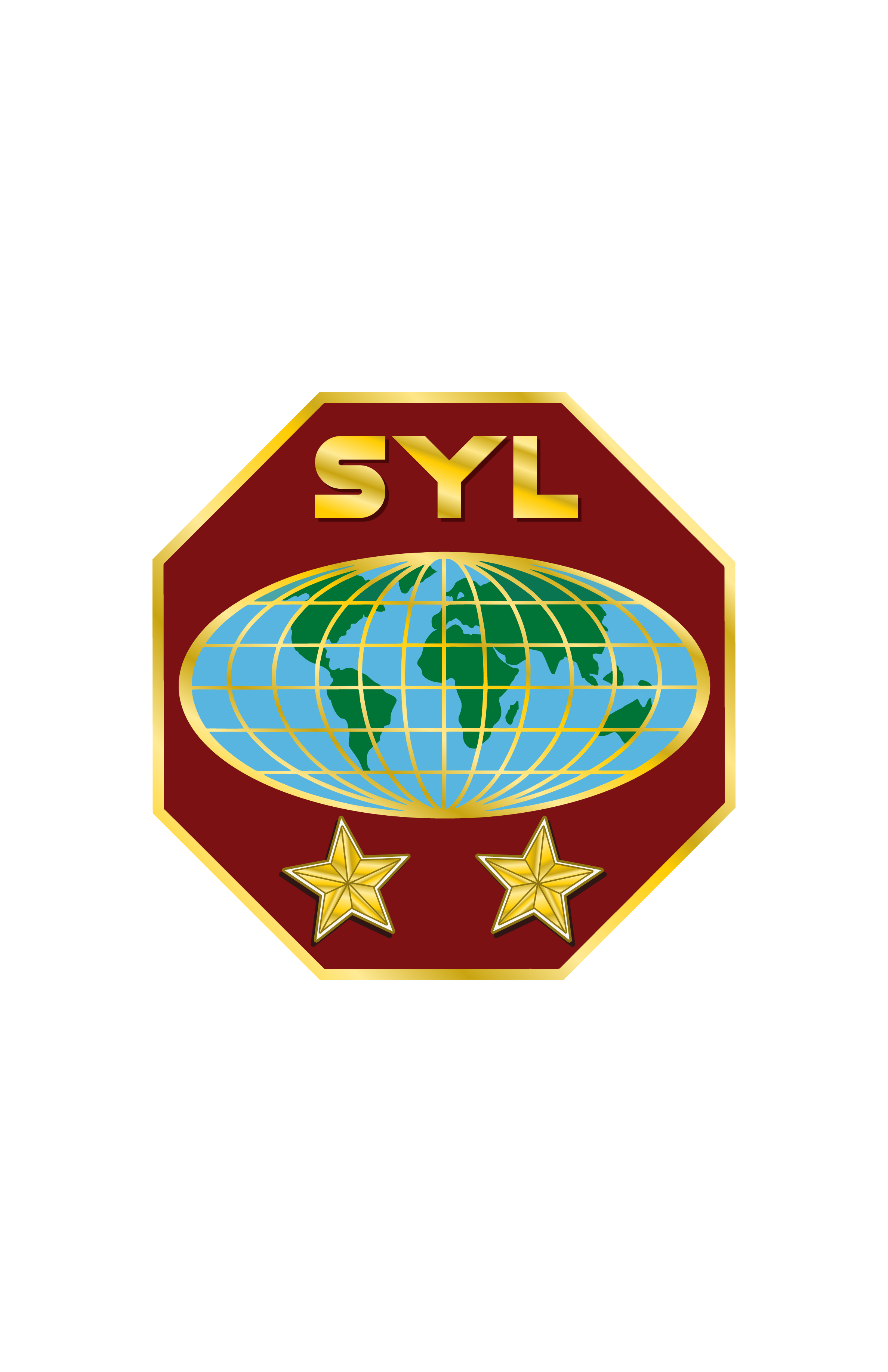 ACTIVIDADES
Liste pelo menos cinco (5) dons ou talentos que você identificou nos jovens em sua congregação local

O líder do curso conduzirá os participantes no preenchimento do Inventário de Dons Espirituais. Esta é uma parte importante do processo de avaliação.
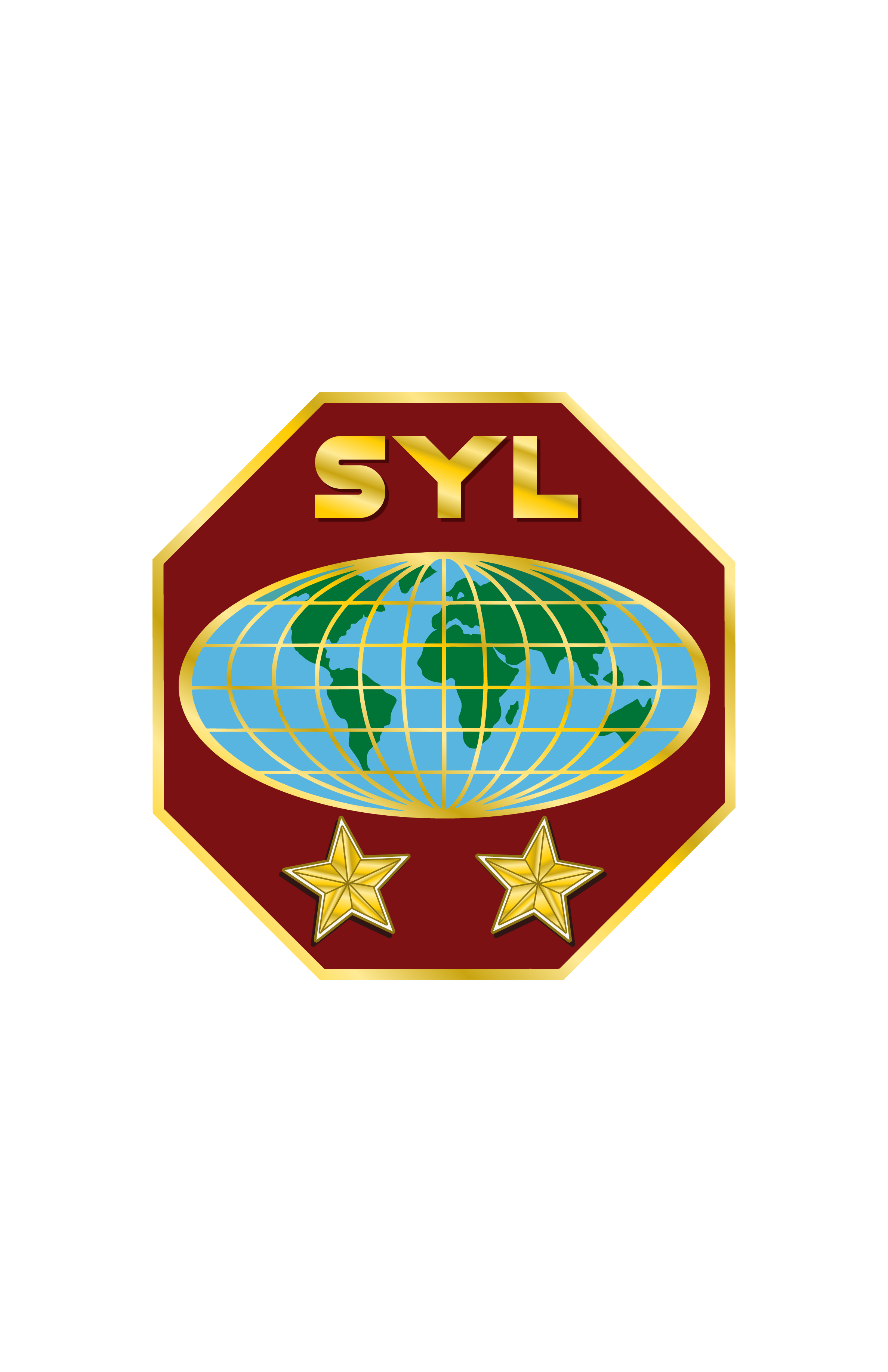 RECURSOS
http://youth.adventist.org/Resources/Spiritual-Gifts-Assessment/Spiritual-Gifts-Questionnaire
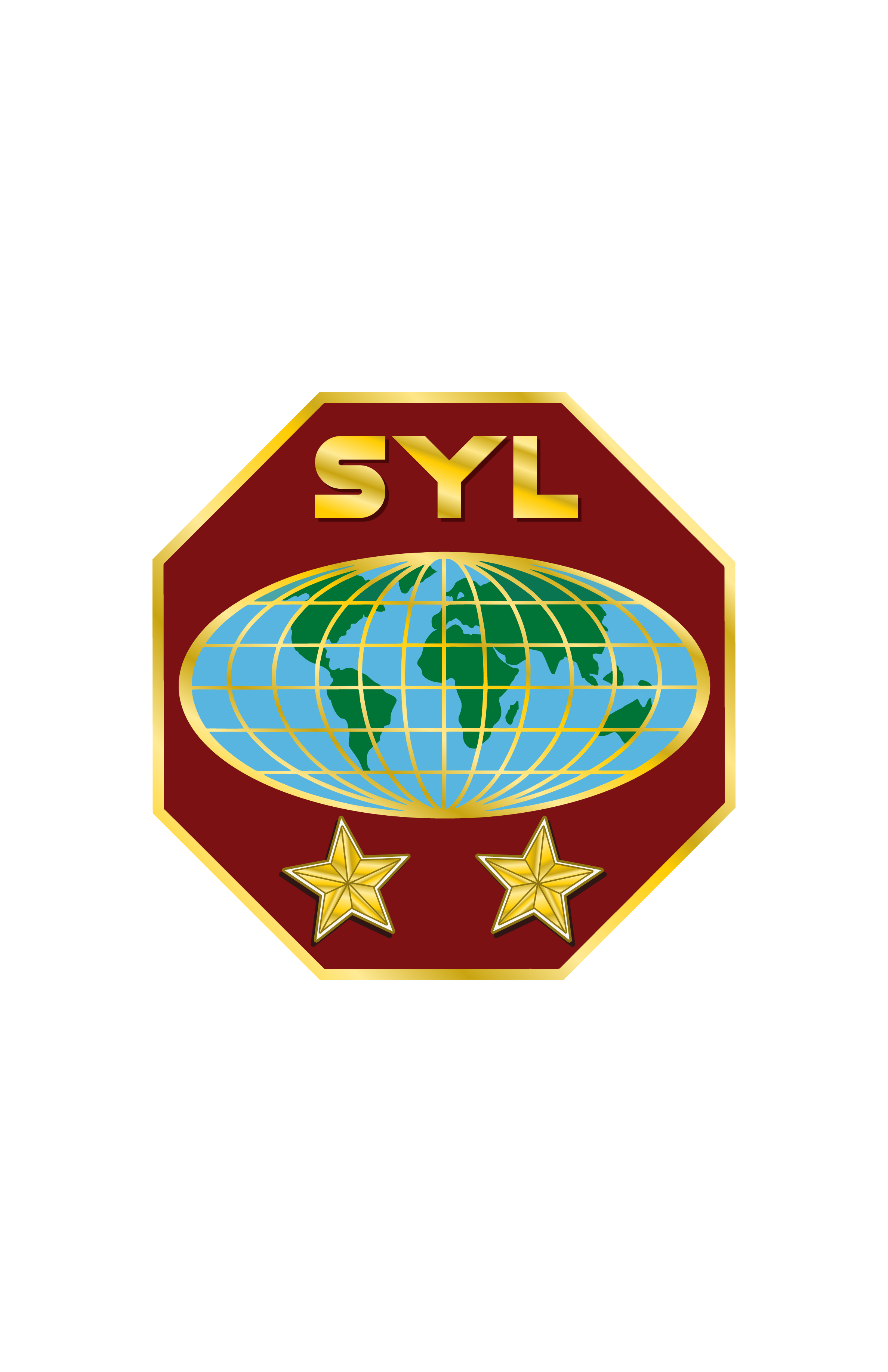